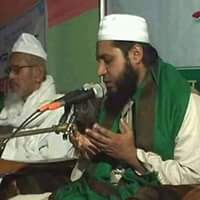 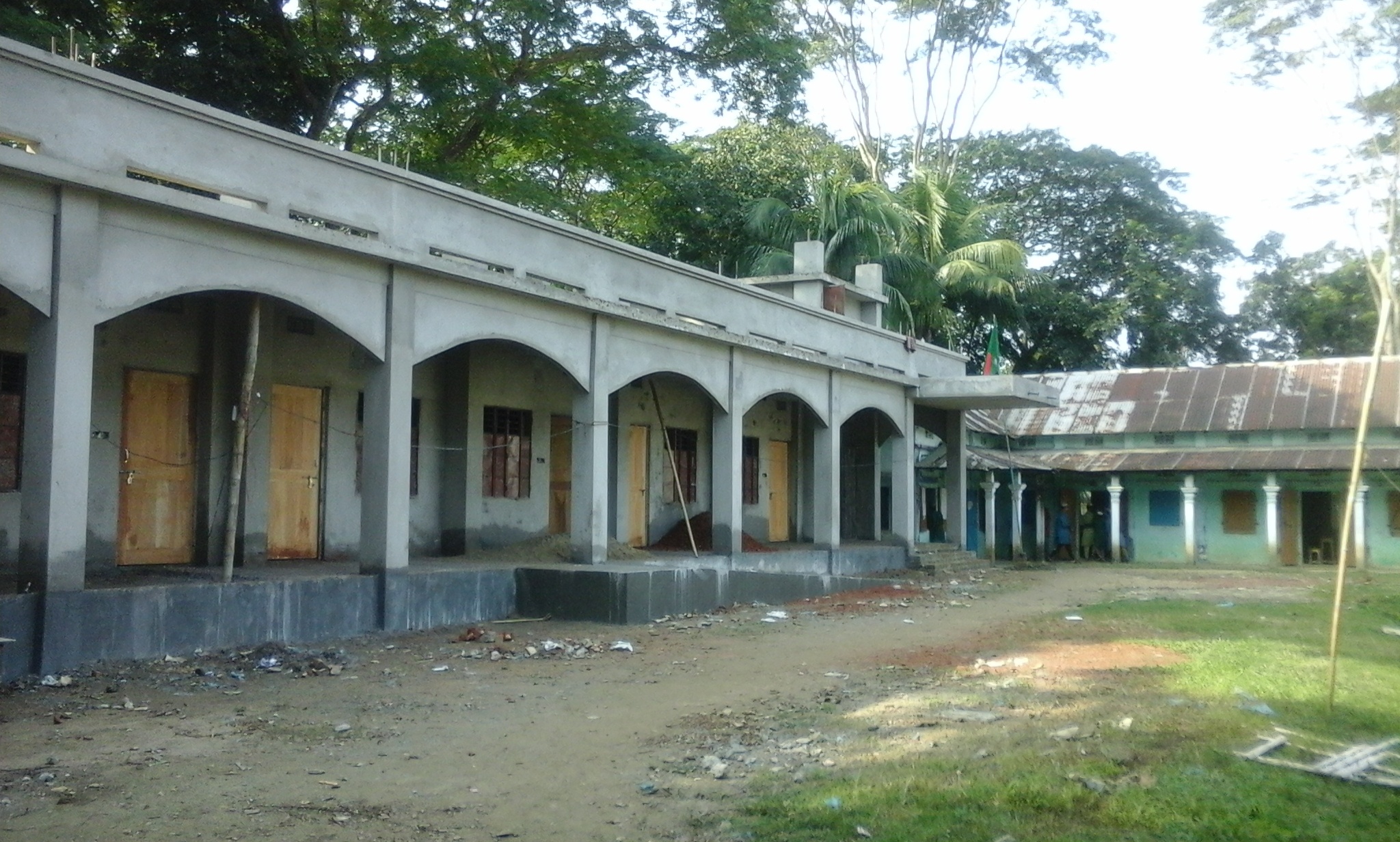 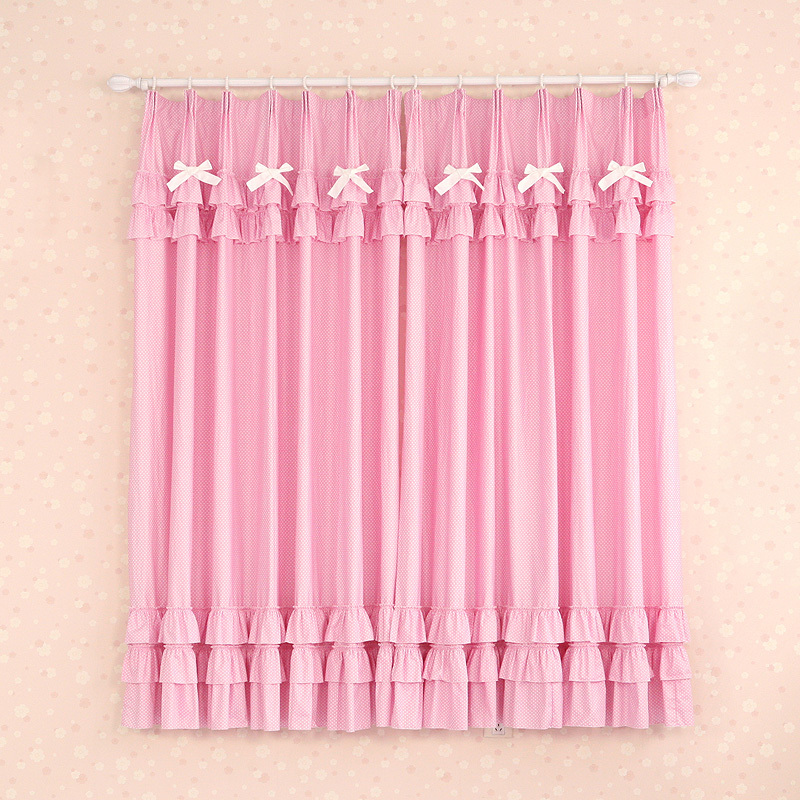 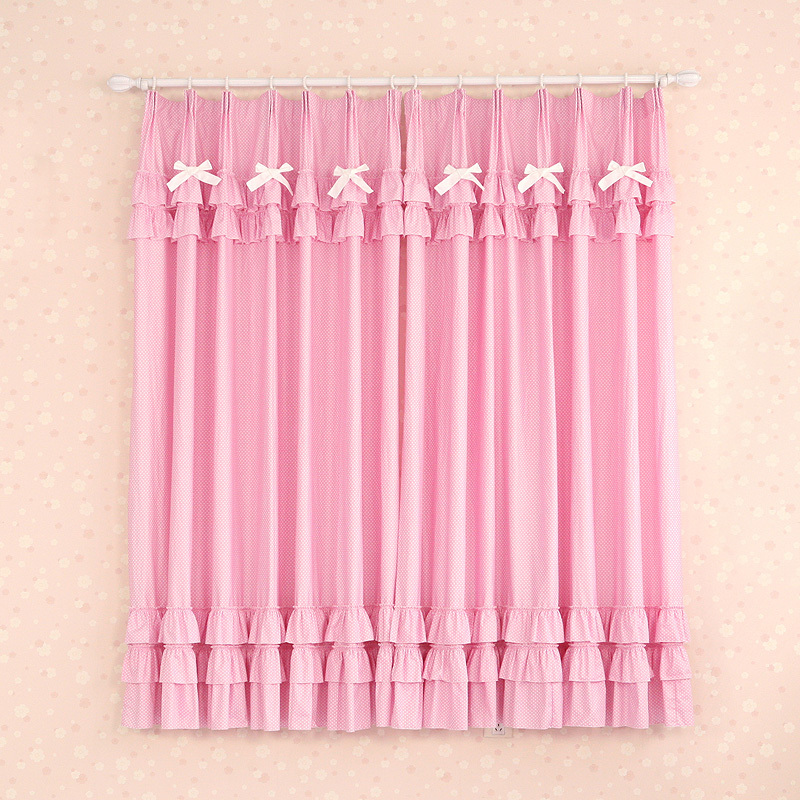 আসসালামু আলাইকুম।
স্বা
গ
ত
ম
সোনামনিরা তোমরা কেমন আছো
10:05:27 AM
মাওলানা সেলিম হোসাইন সহকারি মৌলভি  সিংচাপইড় আলিম মাদ্রাসা।
Page no.1
বুধবার, 06 মে 2020
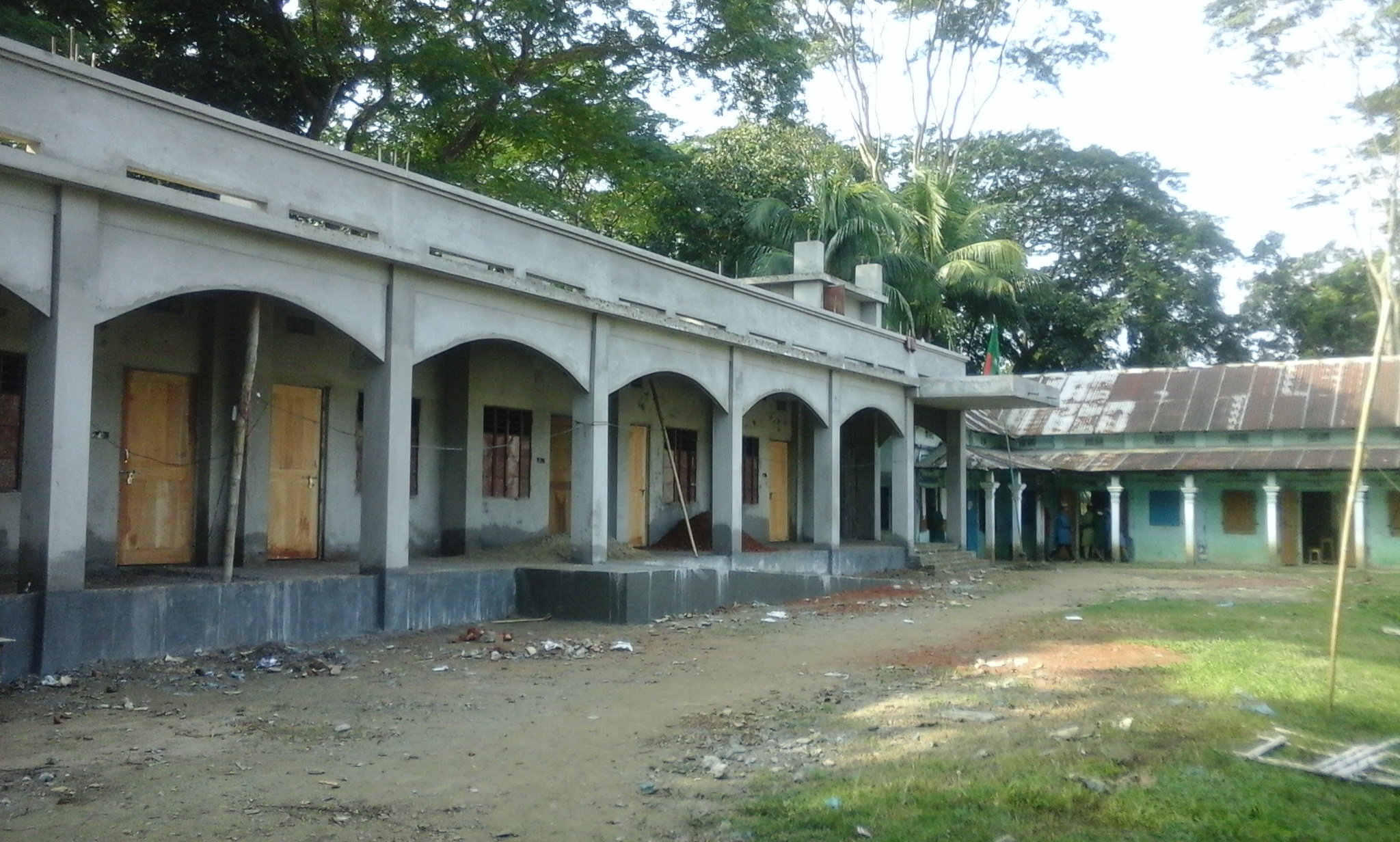 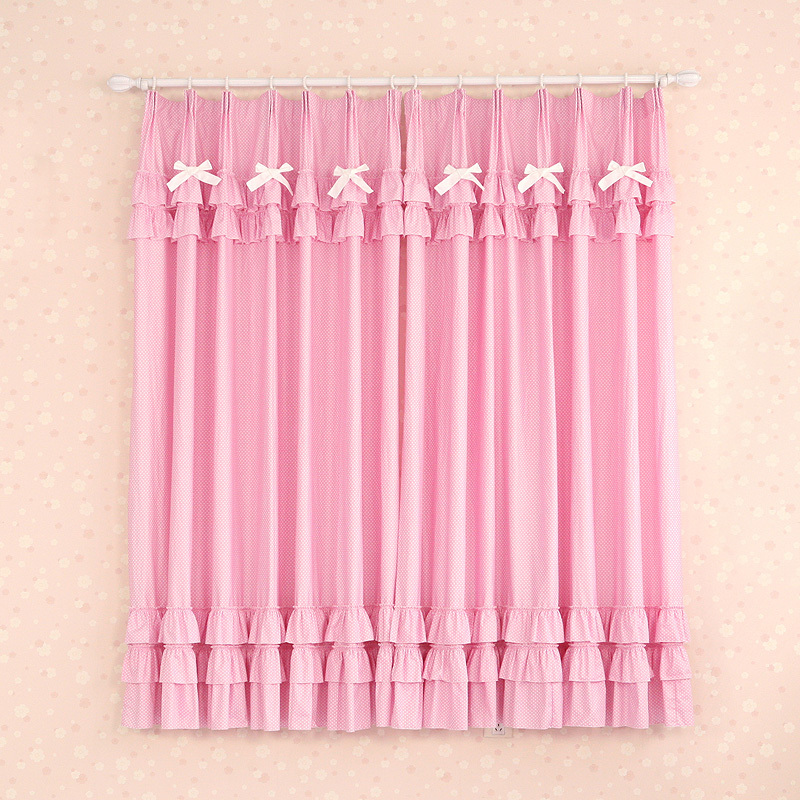 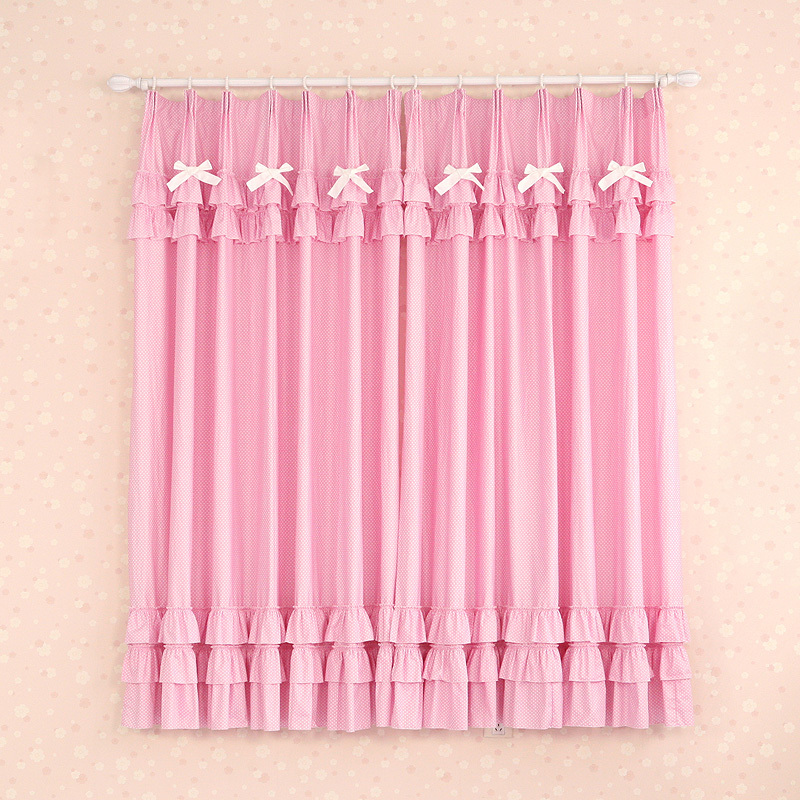 শিক্ষক পরিচিতি
মোঃ সেলিম হোসাইন
সহকারী মৌলভি  
সিংচাপইড় ইসলামিয়া আলিম মাদ্রাসা ছাতক, সু্নামগঞ্জ 
E-mail: salimhossainsp@gmail.com
মোবাইল০১৭১২৩৯৭৯০৯/০১৭২৬৯৮৩৭৯৬
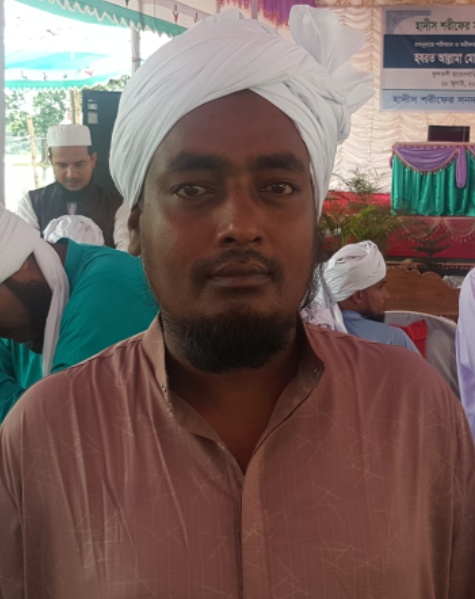 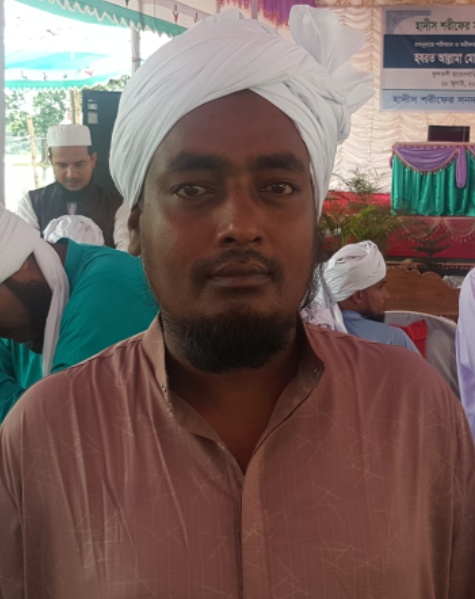 10:05:29 AM
মাওলানা সেলিম হোসাইন সহকারি মৌলভি  সিংচাপইড় আলিম মাদ্রাসা।
5/6/2020
Page no.2
Page no.2
বুধবার, 06 মে 2020
মাওলানা সেলিম হোসাইন সহকারি মৌলভি  সিংচাপইড় আলিম মাদ্রাসা।
পাঠ পরিচিতি
শ্রেণিঃ সপ্তম        বিষয়ঃ আল ফিকহ
তৃতীয় অধ্যায়ঃ
দ্বিতীয় পাঠ
সময়ঃ ৪০ মিনিট 
তারিখঃ বুধবার, 06 মে 2020
10:05:32 AM
মাওলানা সেলিম হোসাইন সহকারি মৌলভি  সিংচাপইড় আলিম মাদ্রাসা।
Page no.3
বুধবার, 06 মে 2020
নীচের চিত্রগুলো লক্ষ্য কর।
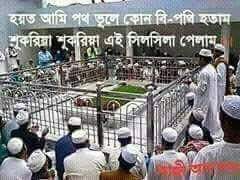 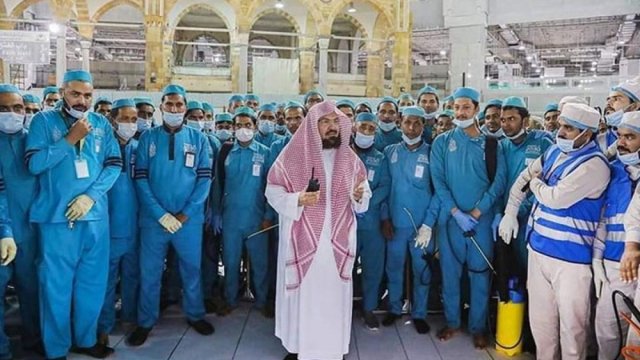 10:05:32 AM
মাওলানা সেলিম হোসাইন সহকারি মৌলভি  সিংচাপইড় আলিম মাদ্রাসা।
Page no.4
বুধবার, 06 মে 2020
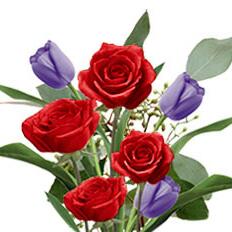 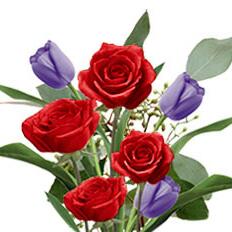 আজকের পাঠ
তায়াম্মুম
10:05:32 AM
মাওলানা সেলিম হোসাইন সহকারি মৌলভি  সিংচাপইড় আলিম মাদ্রাসা।
Page no.5
বুধবার, 06 মে 2020
শিখণফল
এই পাঠ শেষে আমরা জানবো…....…............
১। তায়াম্মুমের পরিচয়।
২। তায়াম্মুমের পদ্ধতি।
৩। যে সব বস্তু দ্বারা তায়াম্মুম বৈধ।
10:05:32 AM
মাওলানা সেলিম হোসাইন সহকারি মৌলভি  সিংচাপইড় আলিম মাদ্রাসা।
Page no.6
বুধবার, 06 মে 2020
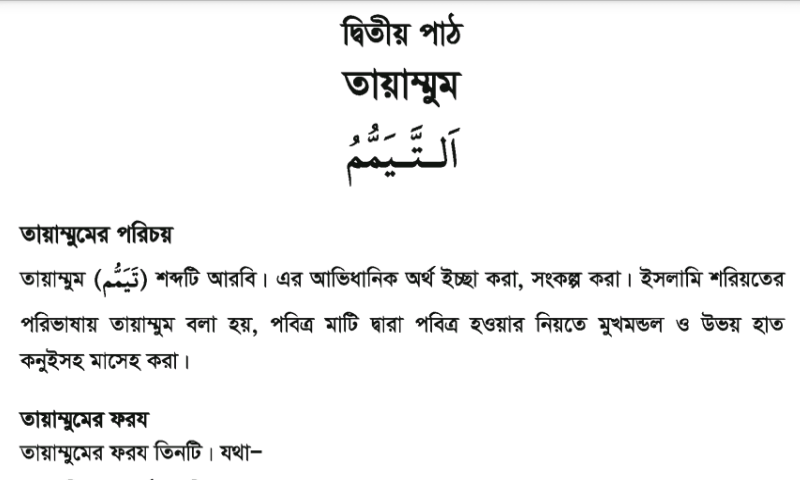 10:05:32 AM
মাওলানা সেলিম হোসাইন সহকারি মৌলভি  সিংচাপইড় আলিম মাদ্রাসা।
Page no.7
বুধবার, 06 মে 2020
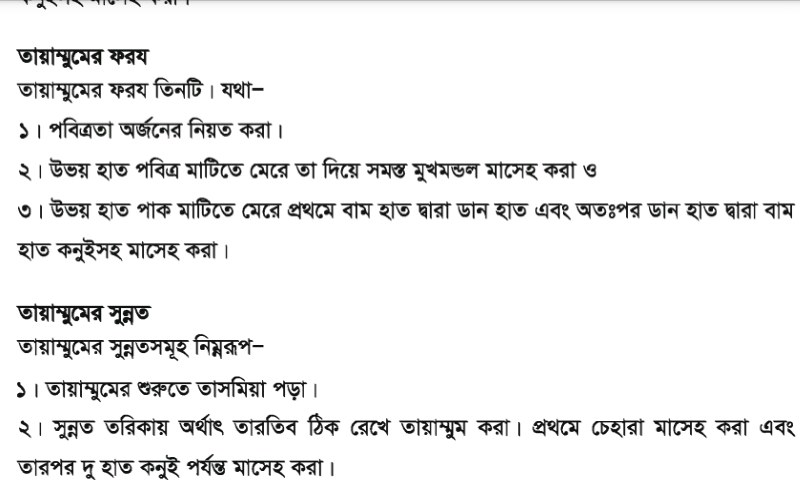 10:05:32 AM
মাওলানা সেলিম হোসাইন সহকারি মৌলভি  সিংচাপইড় আলিম মাদ্রাসা।
Page no.8
বুধবার, 06 মে 2020
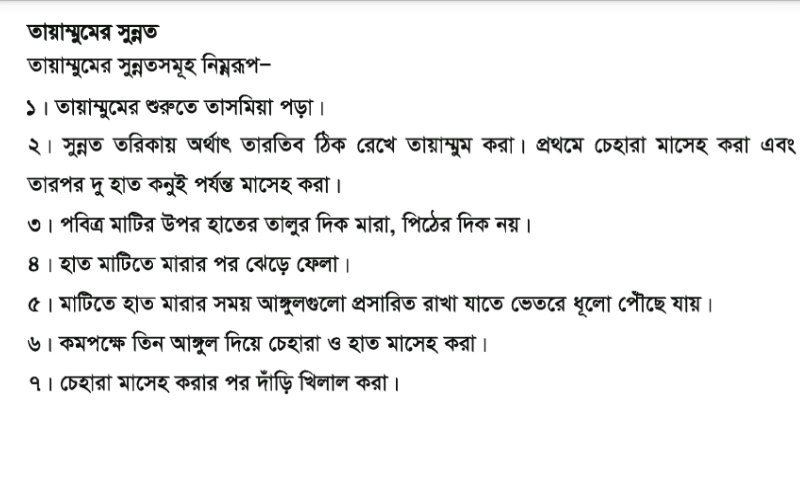 1:01:50 PM
মাওলানা সেলিম হোসাইন সহকারি মৌলভি  সিংচাপইড় আলিম মাদ্রাসা।
Page no.9
বুধবার, 06 মে 2020
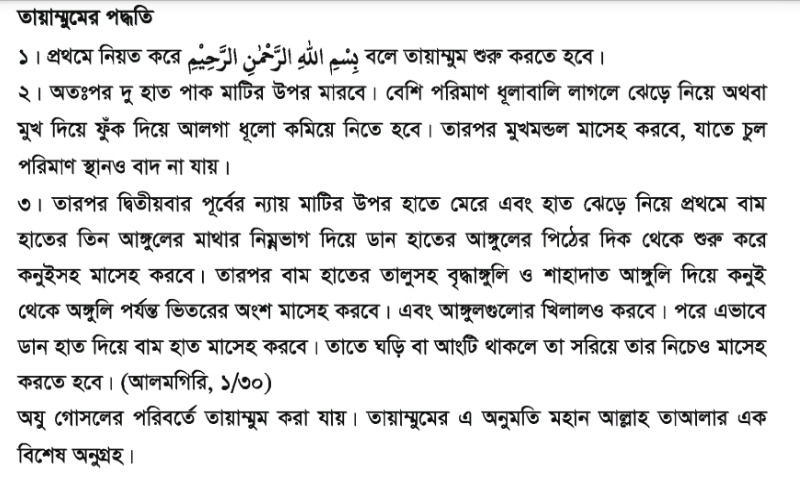 10:05:32 AM
মাওলানা সেলিম হোসাইন সহকারি মৌলভি  সিংচাপইড় আলিম মাদ্রাসা।
Page no.10
বুধবার, 06 মে 2020
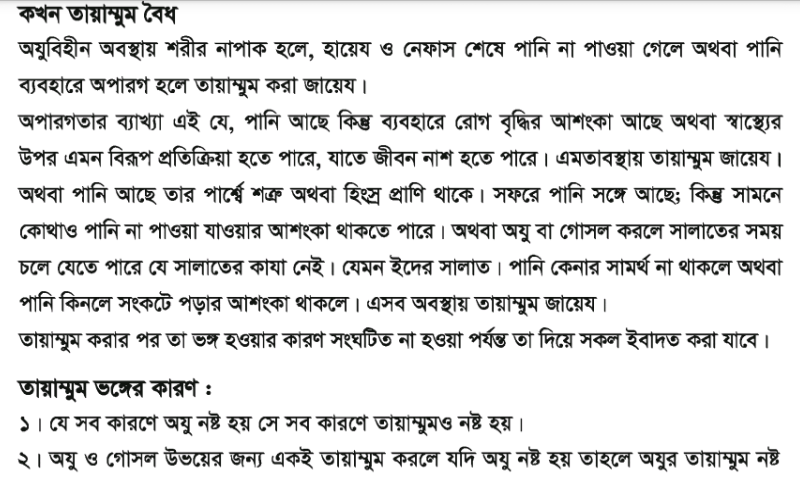 10:05:38 AM
মাওলানা সেলিম হোসাইন সহকারি মৌলভি  সিংচাপইড় আলিম মাদ্রাসা।
Page no.11
বুধবার, 06 মে 2020
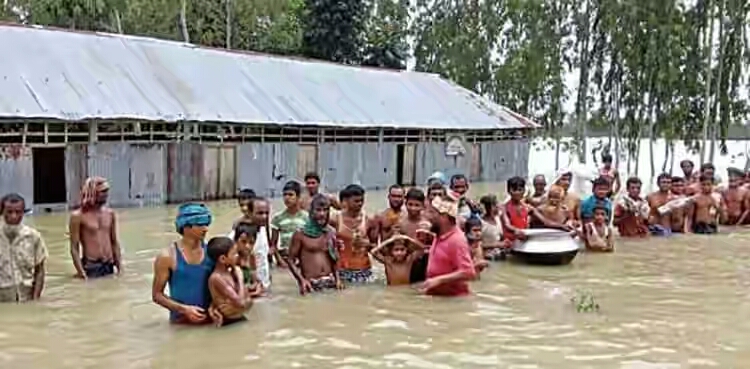 একক কাজ
তায়াম্মুম এর সংজ্ঞা লিখ।
10:05:38 AM
মাওলানা সেলিম হোসাইন সহকারি মৌলভি  সিংচাপইড় আলিম মাদ্রাসা।
Page no.12
বুধবার, 06 মে 2020
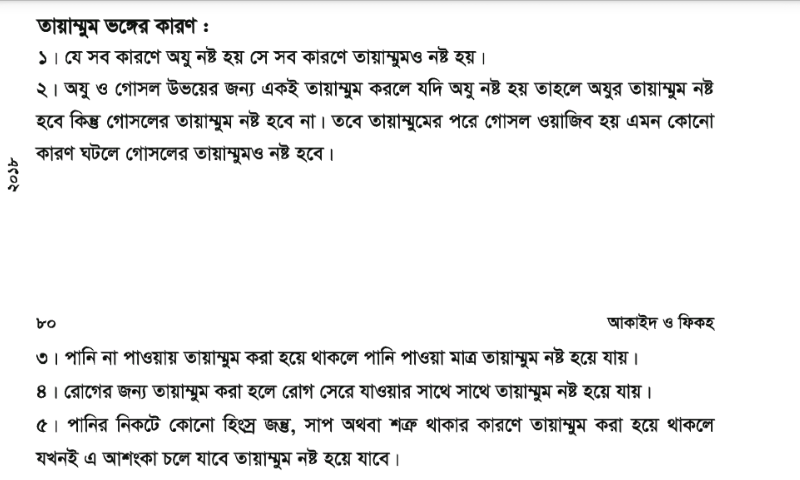 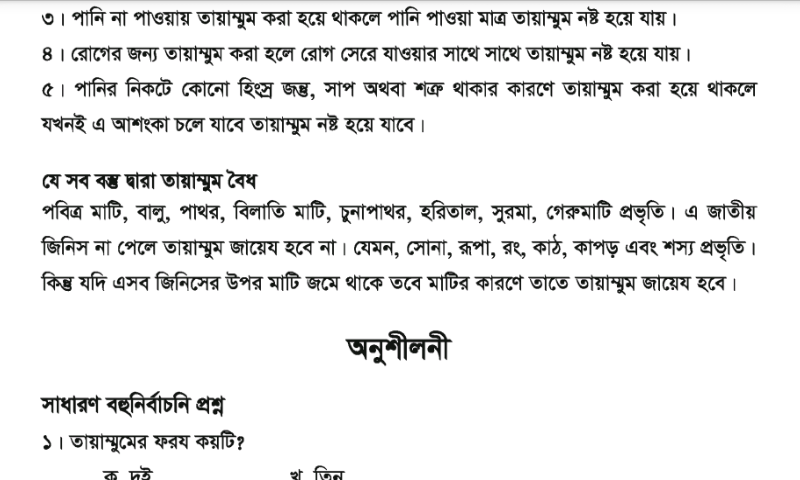 1:38:33 PM
মাওলানা সেলিম হোসাইন সহকারি মৌলভি  সিংচাপইড় আলিম মাদ্রাসা।
Page no.13
বুধবার, 06 মে 2020
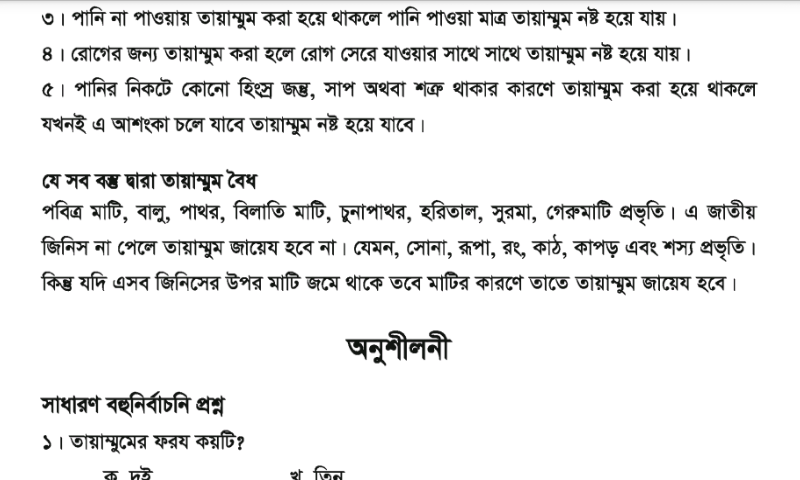 11:23:19 AM
মাওলানা সেলিম হোসাইন সহকারি মৌলভি  সিংচাপইড় আলিম মাদ্রাসা।
Page no.14
বুধবার, 06 মে 2020
মূল্যায়ন
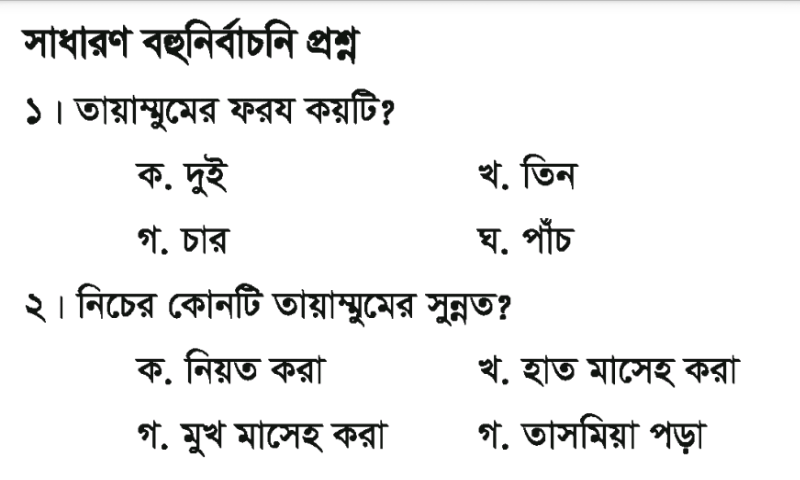 1:23:45 PM
মাওলানা সেলিম হোসাইন সহকারি মৌলভি  সিংচাপইড় আলিম মাদ্রাসা।
Page no.15
বুধবার, 06 মে 2020
মূল্যায়ন
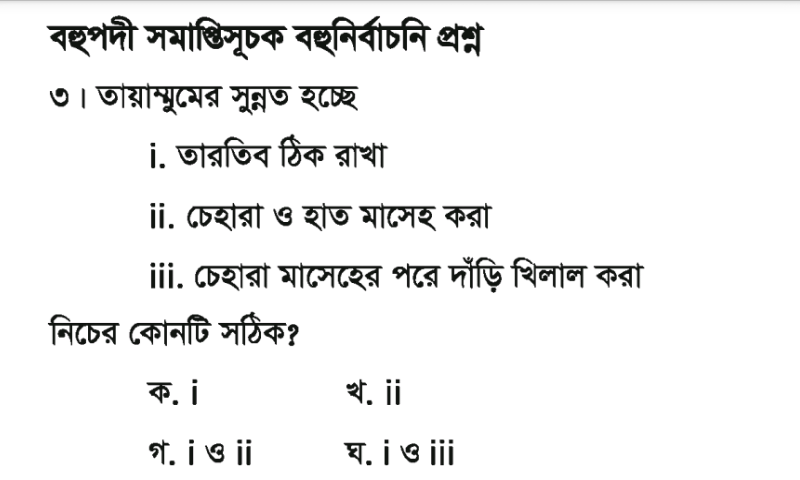 10:05:38 AM
মাওলানা সেলিম হোসাইন সহকারি মৌলভি  সিংচাপইড় আলিম মাদ্রাসা।
Page no.16
বুধবার, 06 মে 2020
মূল্যায়ন
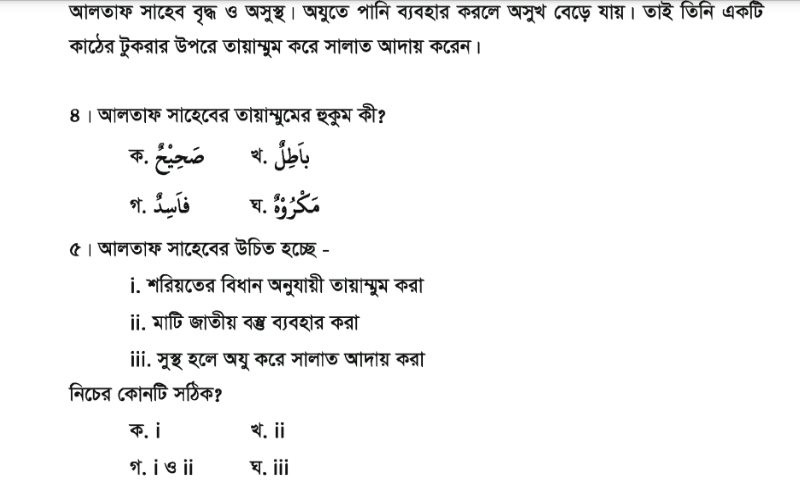 1:21:00 PM
মাওলানা সেলিম হোসাইন সহকারি মৌলভি  সিংচাপইড় আলিম মাদ্রাসা।
Page no.17
বুধবার, 06 মে 2020
বাড়ির কাজ
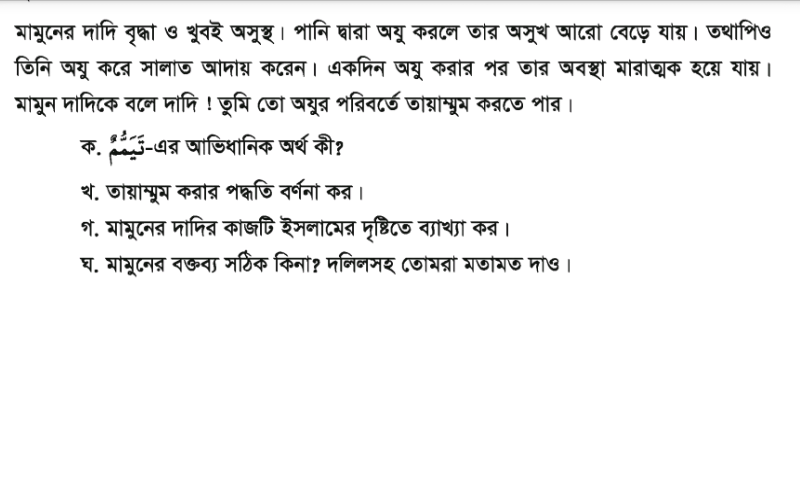 10:05:38 AM
মাওলানা সেলিম হোসাইন সহকারি মৌলভি  সিংচাপইড় আলিম মাদ্রাসা।
Page no.18
বুধবার, 06 মে 2020
বাড়ির কাজ
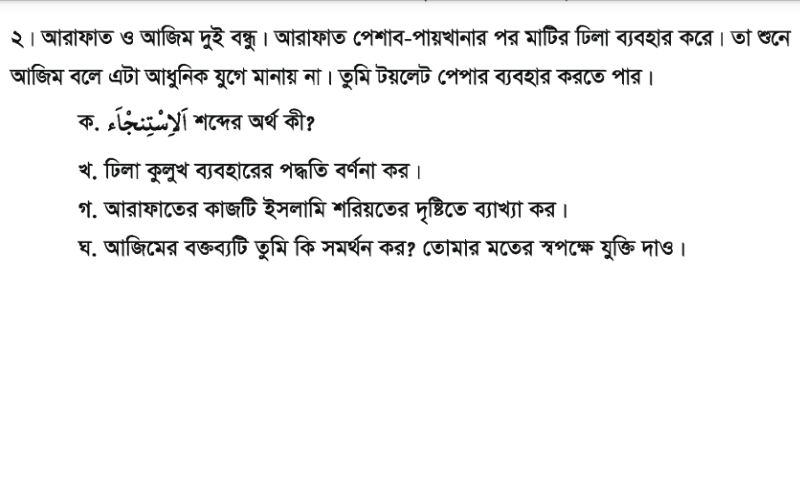 1:21:38 PM
মাওলানা সেলিম হোসাইন সহকারি মৌলভি  সিংচাপইড় আলিম মাদ্রাসা।
Page no.19
বুধবার, 06 মে 2020
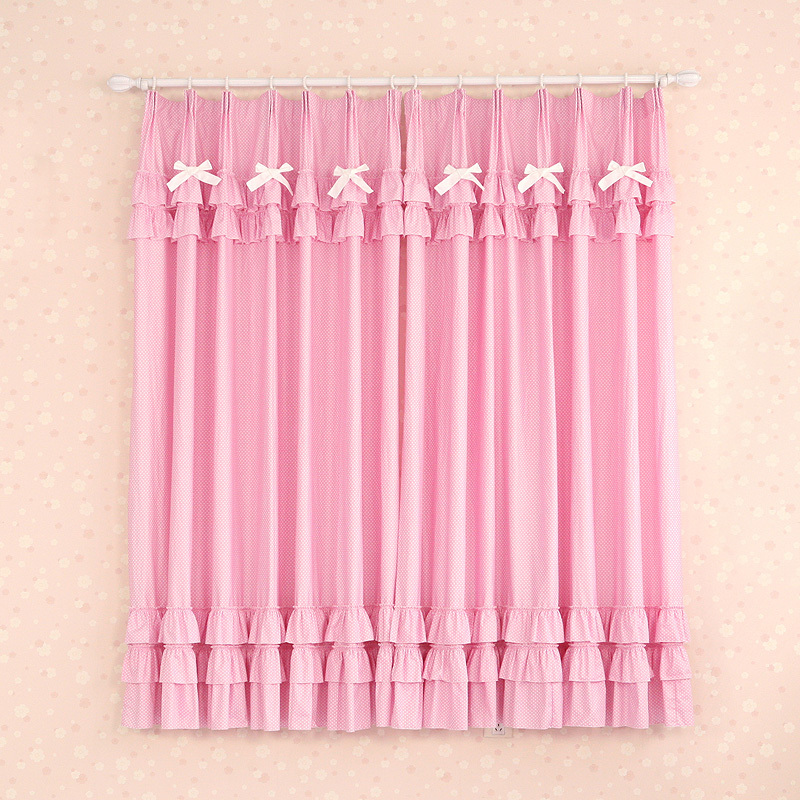 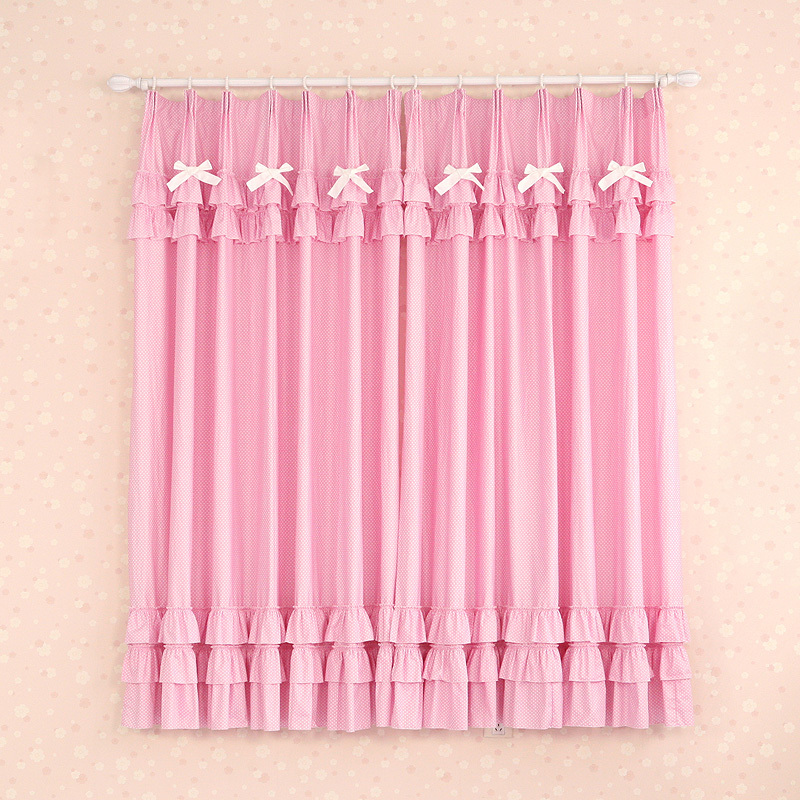 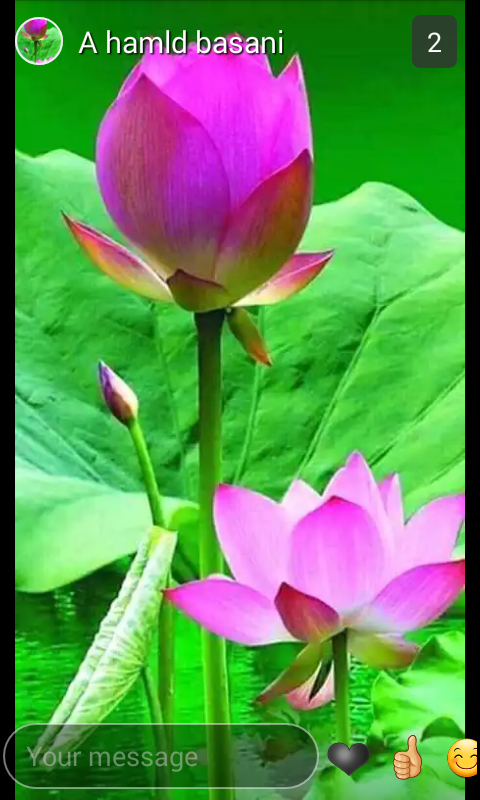 আসসালামু আলাইকুম ওয়া রাহমাতুল্লাহ
সবাইকে
ধন্যবাদ
খোদা হাফিয
10:05:38 AM
মাওলানা সেলিম হোসাইন সহকারি মৌলভি  সিংচাপইড় আলিম মাদ্রাসা।
Page no.20
বুধবার, 06 মে 2020